Guazzi M
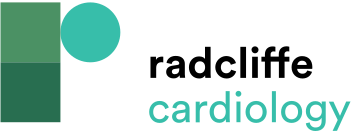 Table 1: Studies Assessing Changes in VE/VCO2 Slope in HF Patients Undergoing ET Programmes
Citation: Cardiac Failure Review 2015;1(1):46–9
https://doi.org/10.15420/cfr.2015.01.01.46
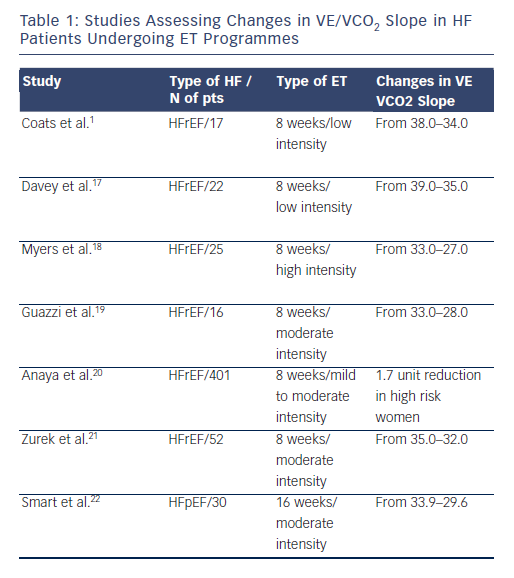